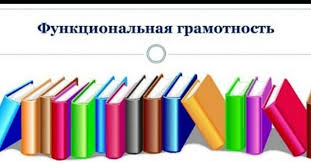 Условия формирования читательской грамотности у младших школьников Учитель начальных классов МКОУ СОШ№1Лыткина А.Б.
РМО по проблеме 
« Формирование читательской грамотности обучающихся НОО в рамках диагностики функциональной грамотности»
Цель ОС ФГОС
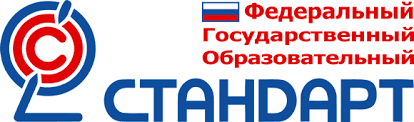 Формирование УУД.
Развитие компетенции у детей, как умение читать.
Воспитание компетентного читателя, способного использовать читательскую деятельность как средство самообразования. 
    
 Актуализация
 Вхождение РФ в число десяти ведущих стран мира по качеству общего образования 

Указ от 21.07.2020 
«О национальных целях развития 
Российской Федерации на период до 2030г».
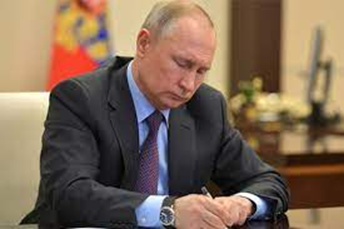 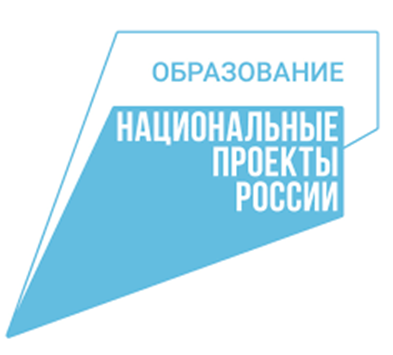 УУД
Умение находить общую направленность в содержании текста и понимание его полноты.
Умение найти информацию в явном виде.
Умение проводить анализ содержания текста.
Умение интерпретировать, интегрировать  и обобщать информацию из нескольких отличающихся источников.
Умение осуществлять эффективный поиск, сортировку и фильтрацию большого объёма информации.
Умение оценивать качество и надежность текста.
Умение обнаруживать и устранять противоречия.
Умение критически оценивать информацию.
Цель - применять полученную информацию при решении широкого круга задач.
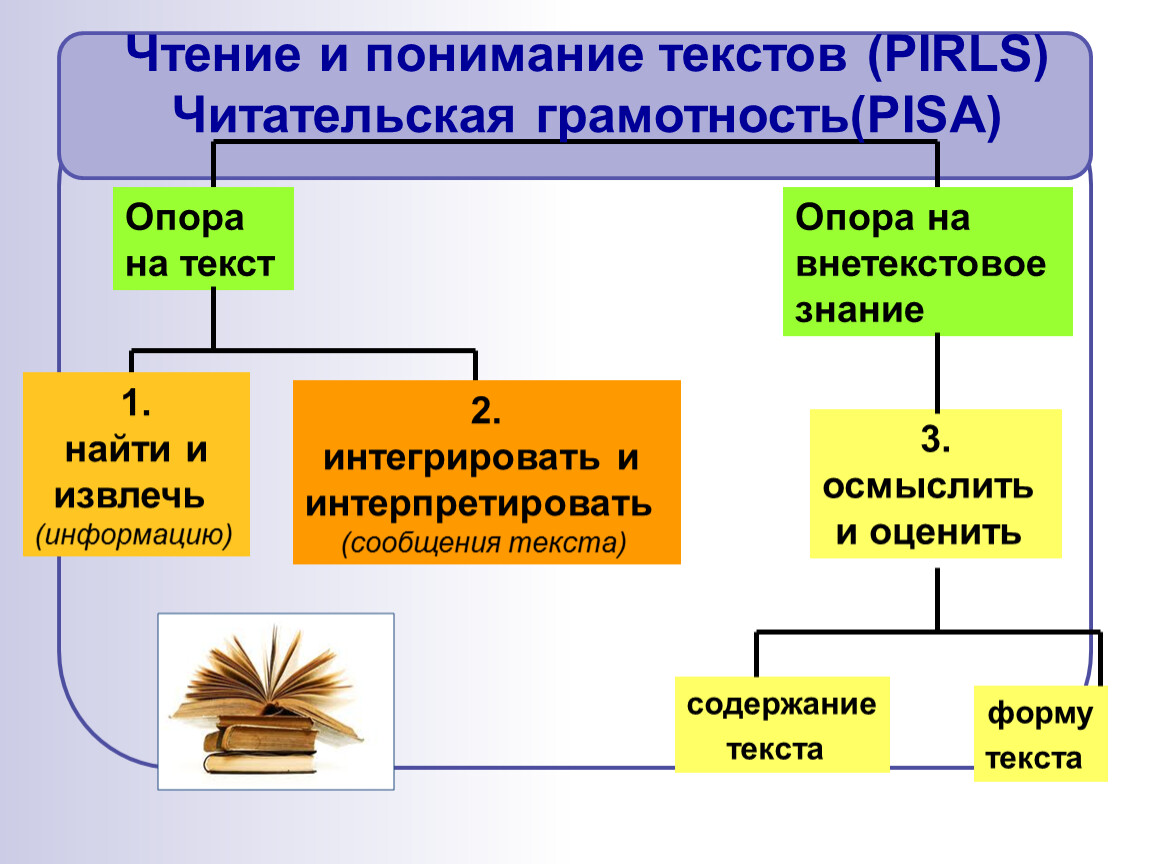 Алексе́й Алексе́евич Лео́нтьев
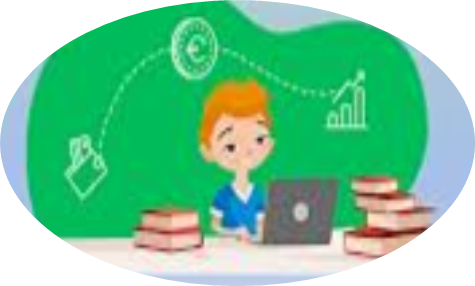 Советский и российский лингвист, психолог, доктор психологических наук и доктор филологических наук, действительный член РАО и АПСН.
«Функциональная грамотность – это способность 
человека использовать приобретаемые в течение жизни знания для решения широкого диапазона жизненных задач в различных сферах человеческой деятельности, общения и социальных отношений».
Наталья Фёдоровна Виноградова
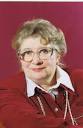 Советский и российский учёный в области педагогики, организатор образования, доктор педагогических наук, профессор. Член-корреспондент РАО. Заслуженный деятель науки РФ.
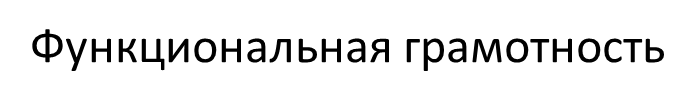 « … это   фундаментальное образование личности, которое отражает готовность человека успешно взаимодействовать с окружающим миром и самим собой, а также способность выполнять различные образовательные и жизненные задачи в процессе различных видов деятельности, умение строить социальные отношения в соответствии с моральными ценностями всего общества».
Функциональная грамотность в начальной школе
Готовность успешно взаимодействовать с изменяющимся миром.
Возможность решать различные задачи.
Способность строить социальные отношения.
Совокупность рефлексивных умений, обеспечивающих оценку своей грамотности, стремление к дальнейшему совершенствованию.
Компоненты ФГ
Интегративные
Предметные
Грамотность:
Коммуникативная
Читательская
Информационная
Языковая
Литературная
Математическая
Естественнонаучная
Социальная
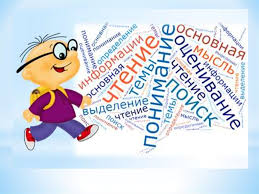 Модель оценки функциональной грамотности
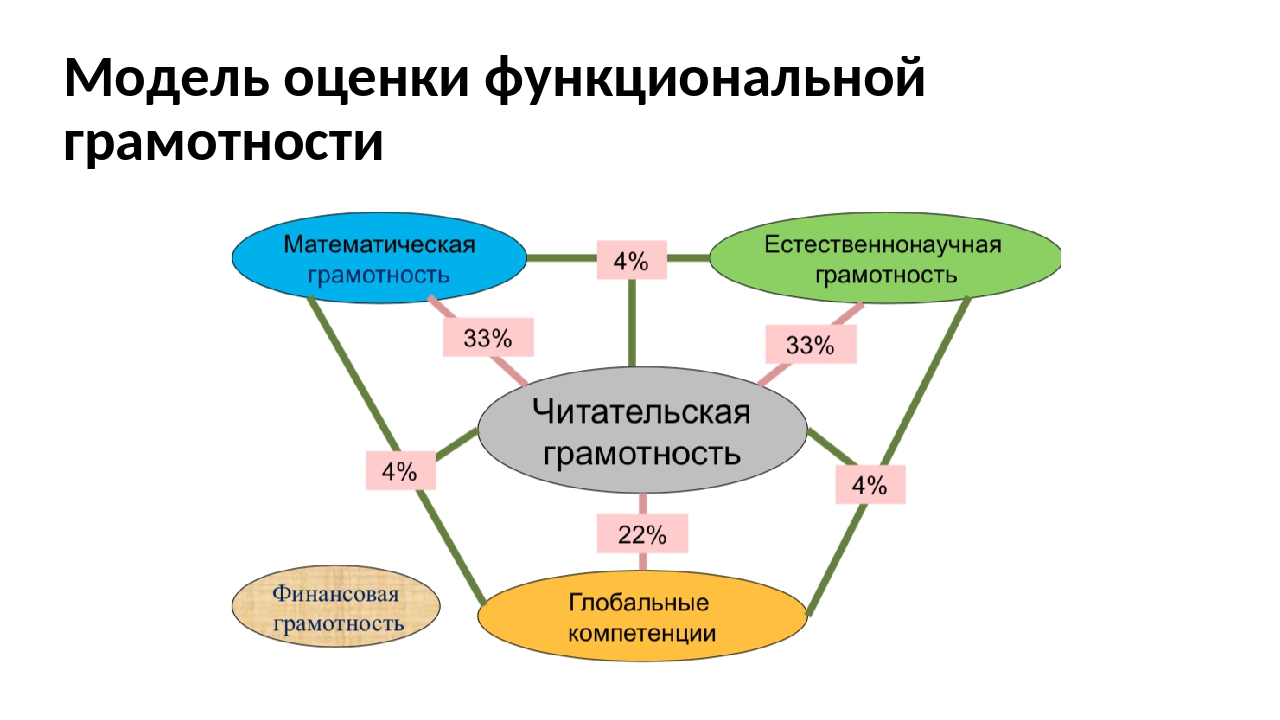 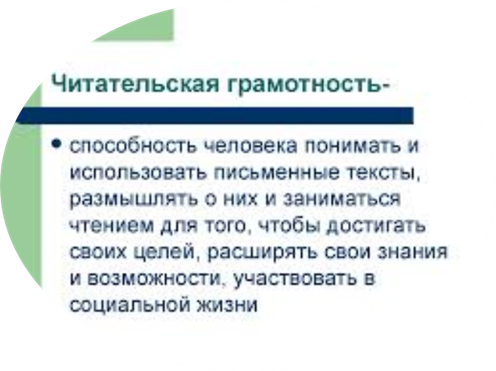 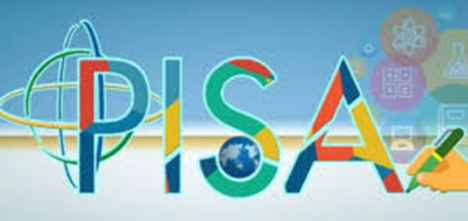 Иса́к Дави́дович Фру́мин
Российский педагог, научный руководитель Института образования НИУ ВШЭ, заслуженный профессор.
Условия формирования и основные характеристики читательской грамотности у младших школьников
условия на уровне школы;
 условия работы учителя;
условия ученического уровня.
Школа должна:
создать тренинг по гарантированным и выполнимым программам обучения, обеспечивающим работу с информацией;
установить значимые воспитательные задачи, которые в свою очередь будут приносить удовлетворение участникам образовательного процесса в развитии грамотности; 
обеспечить участие родителей в учебном процессе обучению чтению и письму;
гарантировать безопасную и упорядоченную среду для учебного процесса, что положительно влияет на формирование грамотности;
прилагать усилия для достижения успеха среди участников образовательного процесса, взаимопонимания и координации действий учителей, учащихся и родителей.
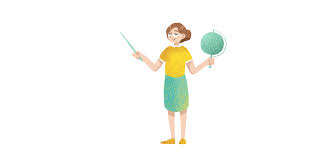 Учителю следует:
применять базовые стратегии для обучения читателей;
применять технологии, которые работают для обучения грамотности читателей;
планировать курсы, направленные на обучение чтению;
разрабатывать учебные задания на существующие группы читательских умений;
выстраивать регулярное, насыщенное обсуждение прочитанного, которое положительно влияет на формирование читательской грамотности младших школьников;
создавать спокойную рабочую атмосферу на уроке;
обеспечить включенность родителей в образовательный процесс обучения чтению и читательской грамотности;
обеспечить стремление к успеху среди участников образовательного процесса, взаимопонимание и координацию действий учителей, учащихся и родителей;
обеспечить оформление образовательного пространства, в контексте работы с текстом, с информацией. 
      Класс должен содержать важные элементы, которые создают живую образовательную атмосферу: выставки детских работ, плакаты, схемы, библиотеки классов, образовательная информация.
Условия на уровне учащегося включают
участие семьи в обучении детей чтению в частности и общению с детьми в целом;
наличие библиотеки дома;
 развитие навыков чтения у ребенка до поступления в школу;
научиться читать и обучаться грамоте;
дополнительная мотивация при работе с текстом.
Факторы, влияющих на формирование ЧГ младших школьников
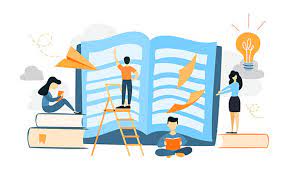 олимпиады и конкурсы разного уровня;
классные соревнования по домашнему чтению с регулярным награждением победителей;
выставки лучших ученических и творческих работ;
использование портфолио детских работ и достижений;
 возможность выбора детьми дополнительных образовательных программ;
дополнительные занятия по программам и пособиям повышенной сложности.
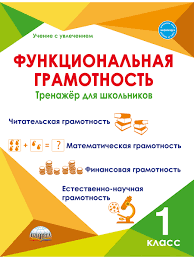 Компетентность 
в планировании и подготовке уроков:

высокий темп работы;
концентрация и переключение внимания детей;
различные формы подачи материала: фото, видео, аудио, компьютер.
Компетенция 
управления классом:

максимальное включение всех учеников;
разнообразие форм работы и задач;
сотрудничество между учителем и детьми;
самостоятельная работа в группах и уроках;
эмоциональная вовлеченность учеников;
построение общения между школьниками.
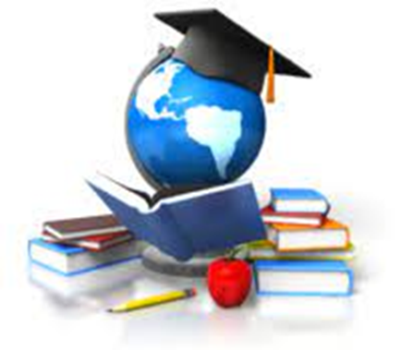 Использование современных технологий для развития ЧГ
Технология критического мышления.
Технология креативного мышления.
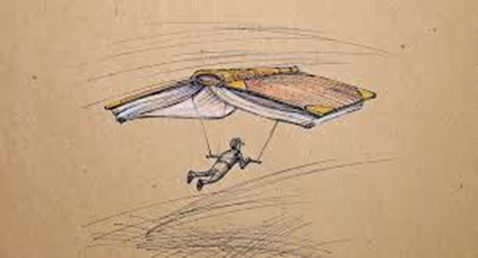 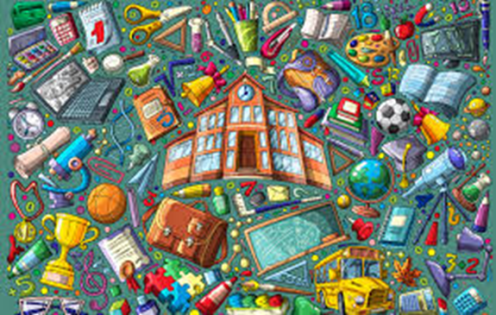 Технология продуктивного
      чтения
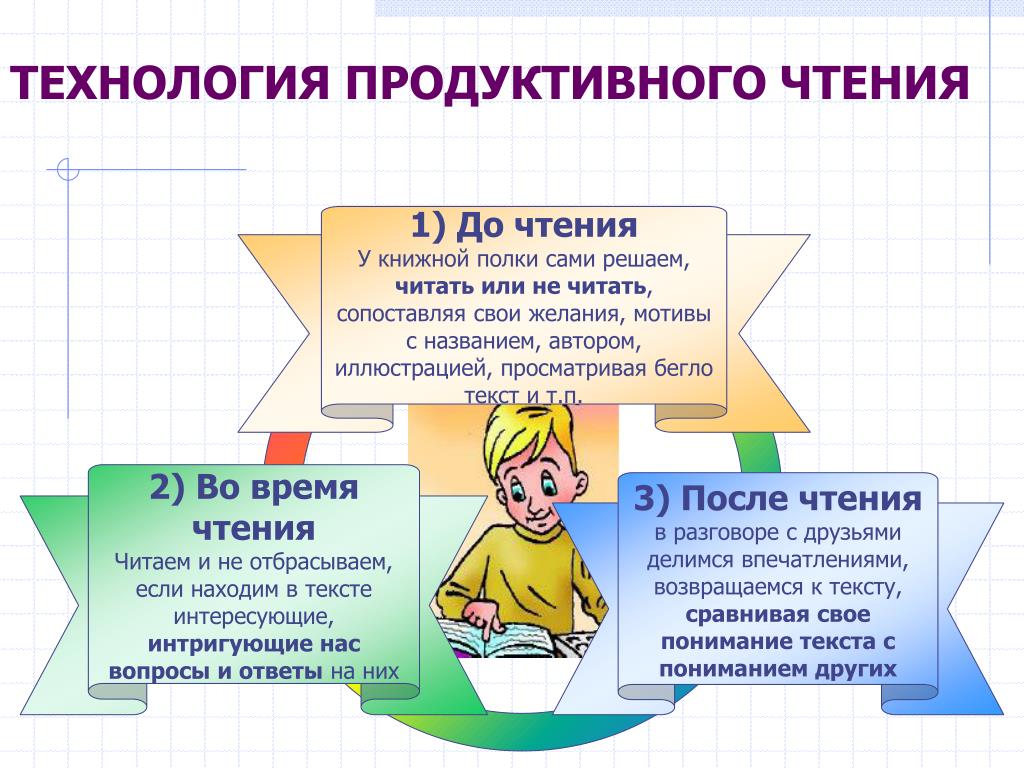 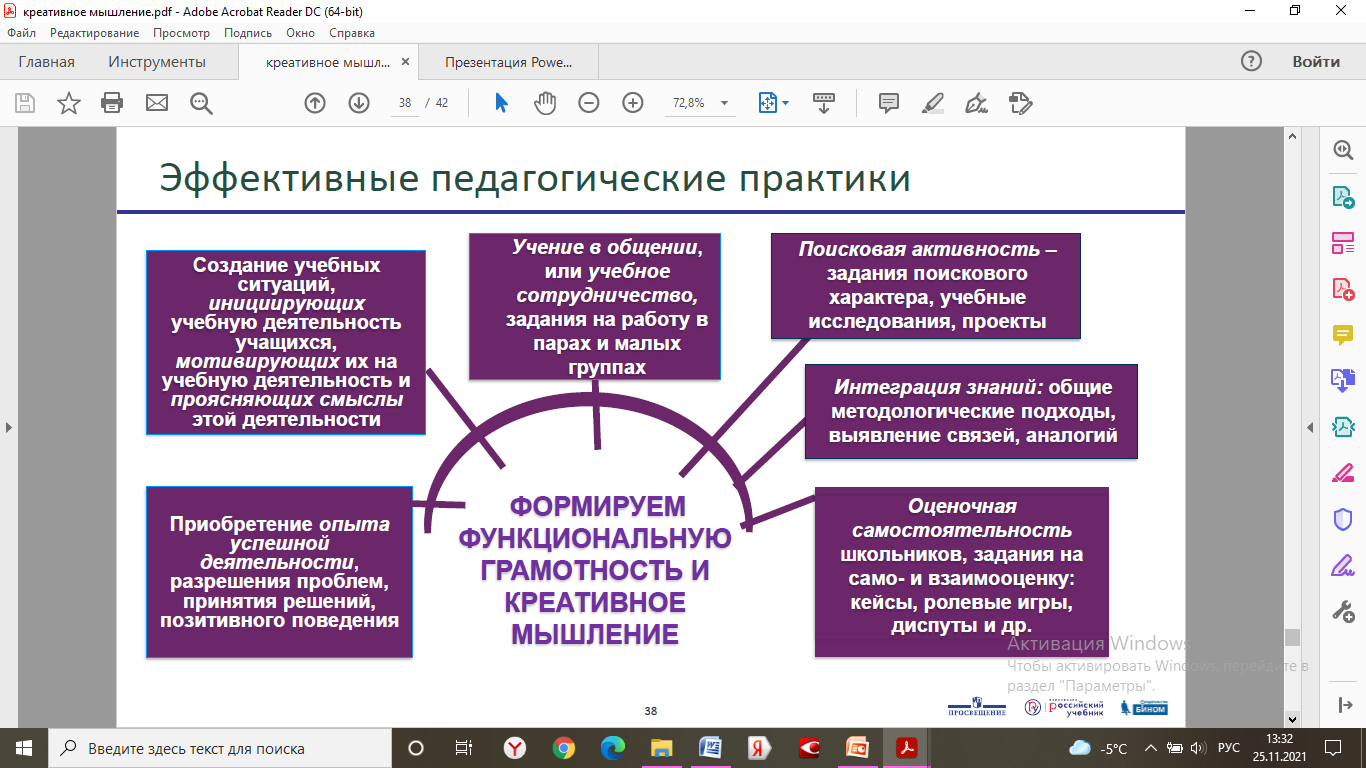 ЧГ в рамках ФГ 
и креативного
 мышления
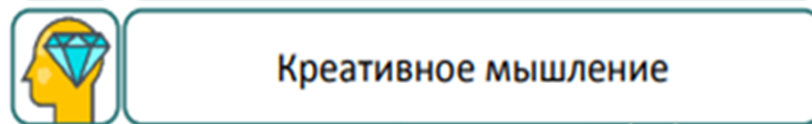 Спасибо за внимание!